ЧЕЛОВЕК В РЕЛИГИОЗНЫХ ТРАДИЦИЯХ МИРА
ОРКСЭ
«Модуль «основы мировых религиозных культур»
Учитель: Курзанова Н.А.
МБОУ СОШ №31
г.Владимир
Религия 

- различные верования людей; 
- поведение людей в повседневной жизни; 
- участие людей в религиозных действиях – ритуалах.
Традиция

- то, что перешло от одного поколения к другому, что унаследовано от предшествующих поколений (идеи, взгляды, вкусы, образ действия, обычаи).
Буддизм
молитва
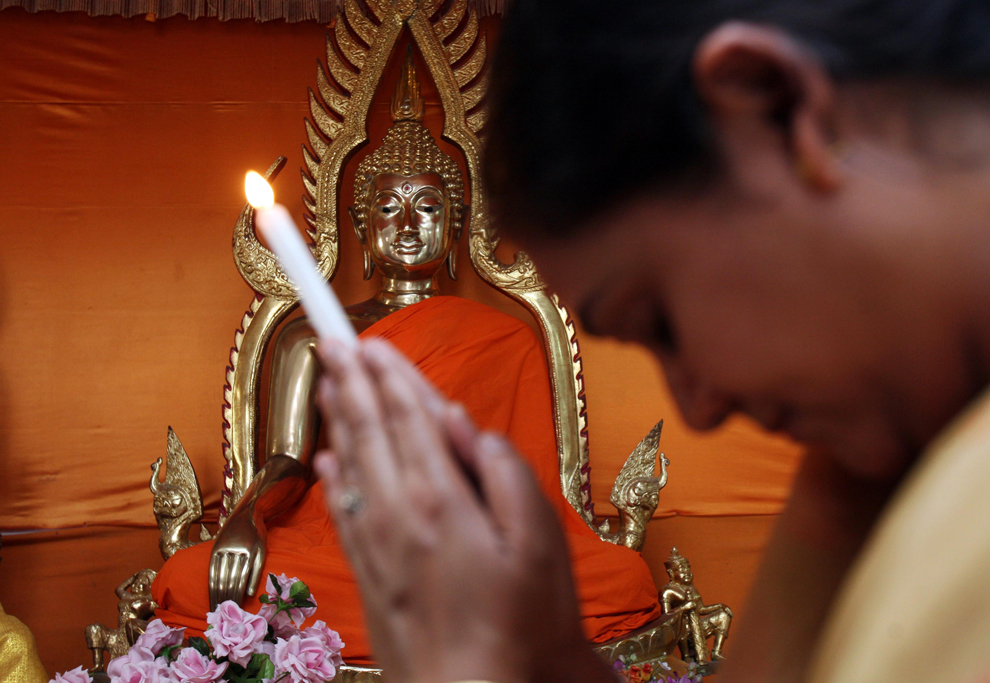 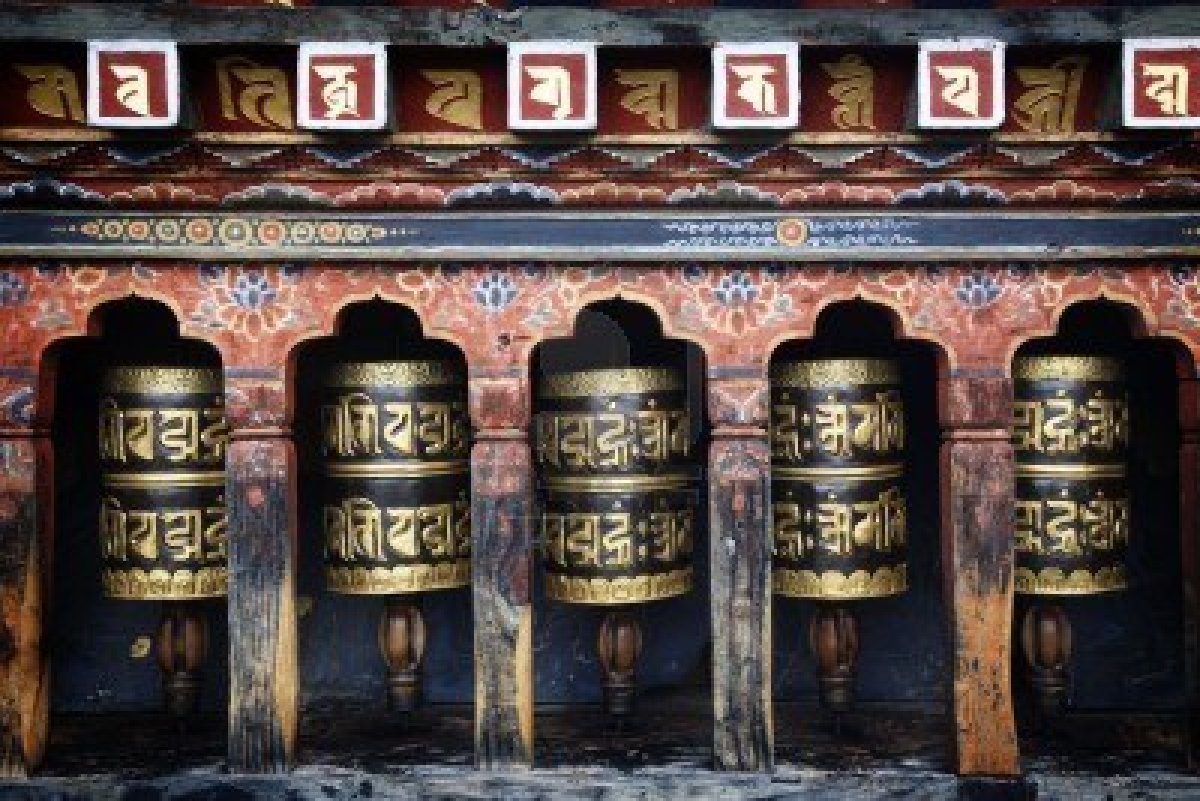 Что делают верующие для общения с Богом
Иудаизм
Молитва
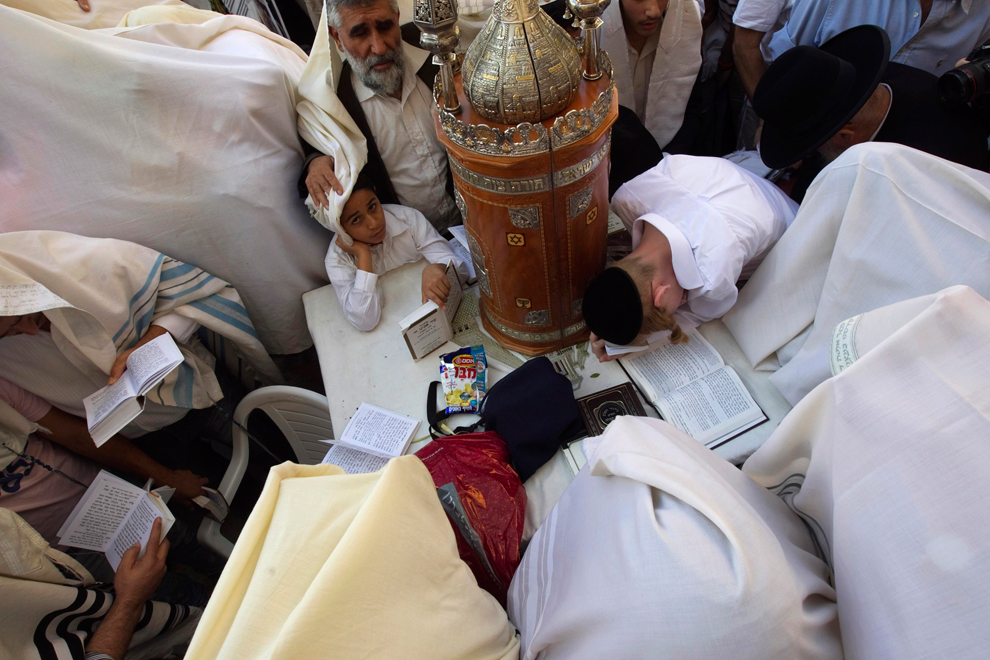 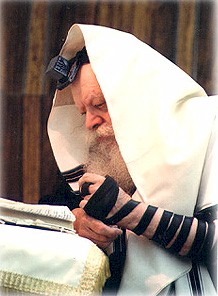 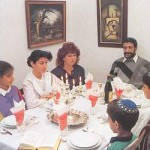 Иудаизм
Шаббат – Священная суббота
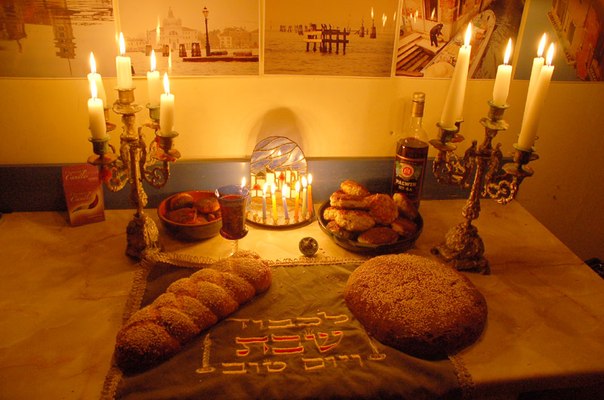 Что делают верующие для общения с Богом
Ислам
Молитва -Намаз
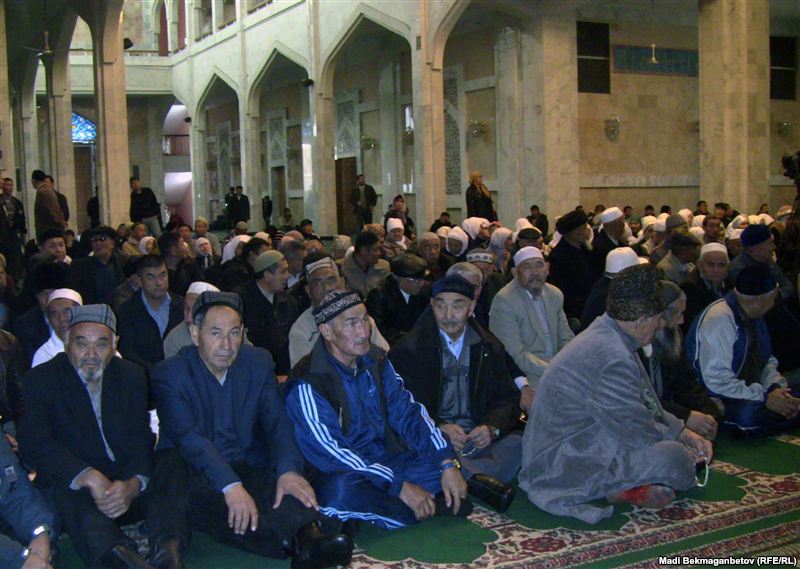 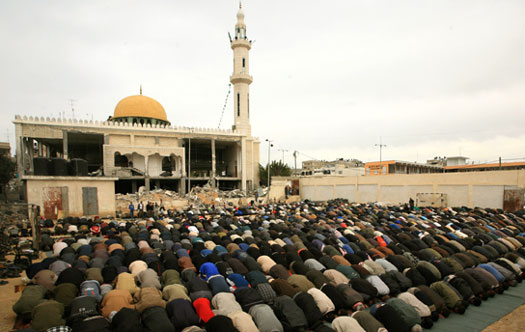 Что делают верующие для общения с Богом
Христианство
Молитва
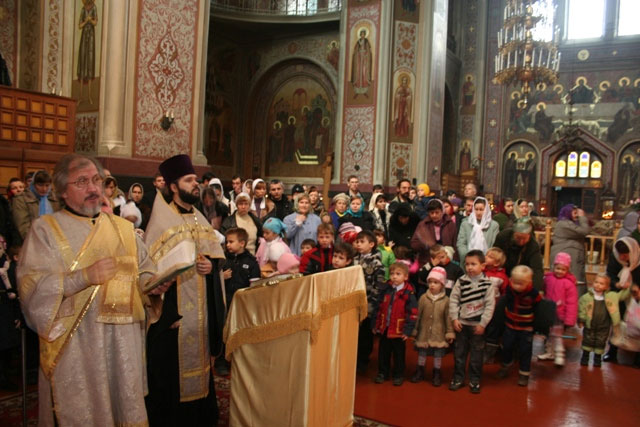 ЧТЕНИЕ БИБЛИИ
Христиане  часто молятся: "Хлеб наш насущный даждь нам днесь".
 Также они просят  о хлебе духовном на каждый день.
Верующие стремятся следовать  поступкам и словам Христа.
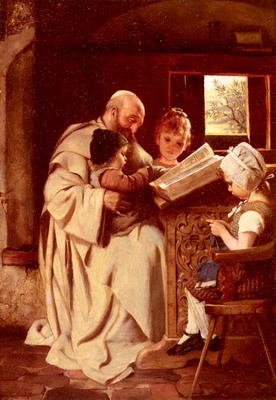 ХРИСТИАНСКИЕ ТАИНСТВА
Крещение
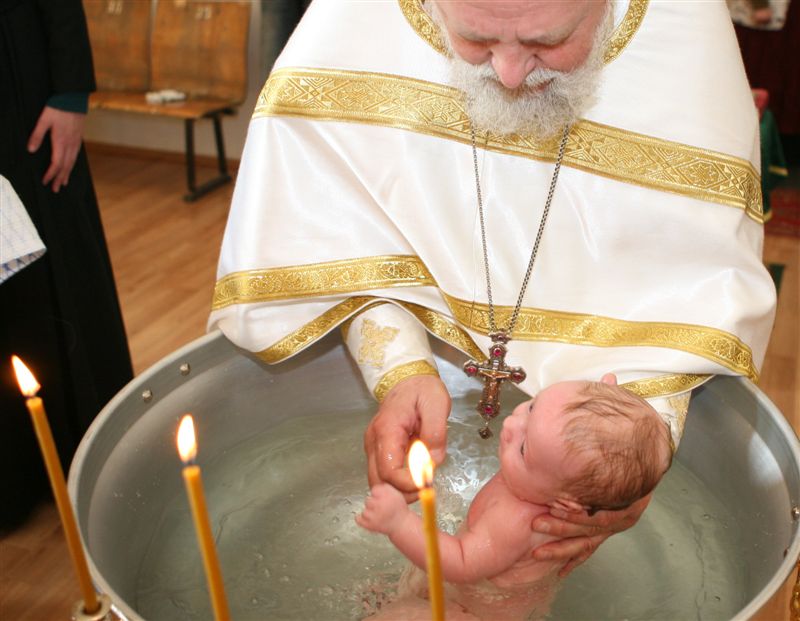 ХРИСТИАНСКИЕ ТАИНСТВА
Евхаристия (от греч. благодарение), причащение
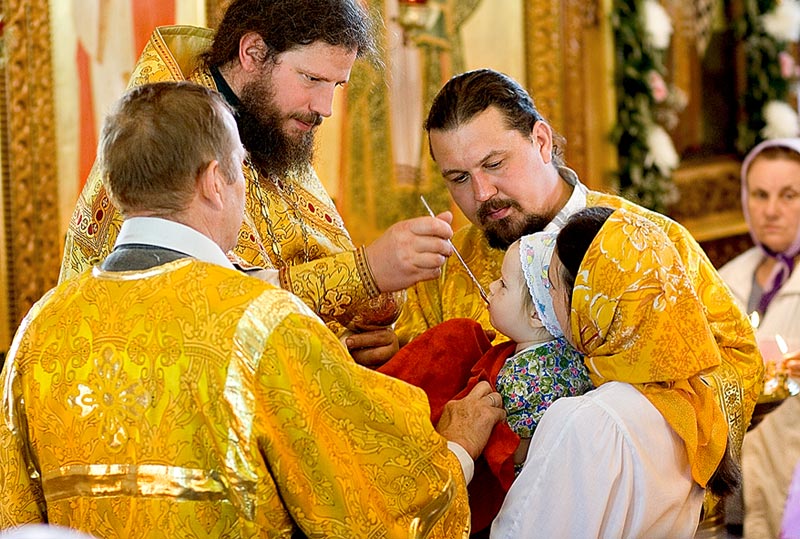 Что делают верующие для общения с Богом
Что делают верующие для общения с Богом
Притча – «Молитва – золотая цепь»
С неба опустили золотую цепь. Ты ухватился за нее и, перебирая ее руками, звено за звеном, ты полагаешь, что притягиваешь эту золотую цепь к себе на землю. Но, в действительности, ты поднимаешься по ней и вместе с ней, ибо она сама поднимает тебя на Небо. Такова сила молитвы.
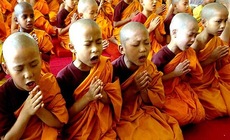 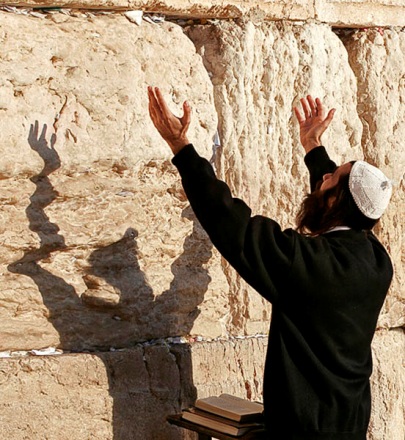 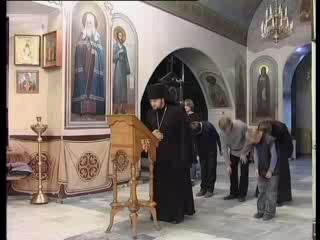 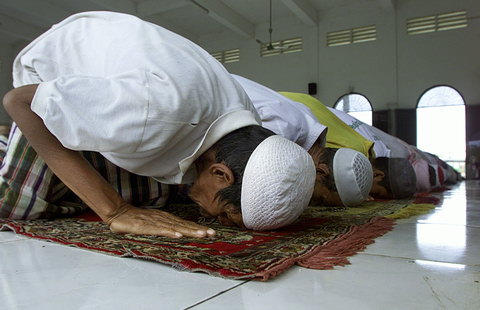 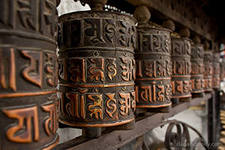 Молитва – это …
Задание на дом
Подготовь рассказ на тему «Соблюдение религиозных традиций в различных культурах (православная культура, исламская культура, буддийская культура, иудейская культура)» ( по выбору учащегося).